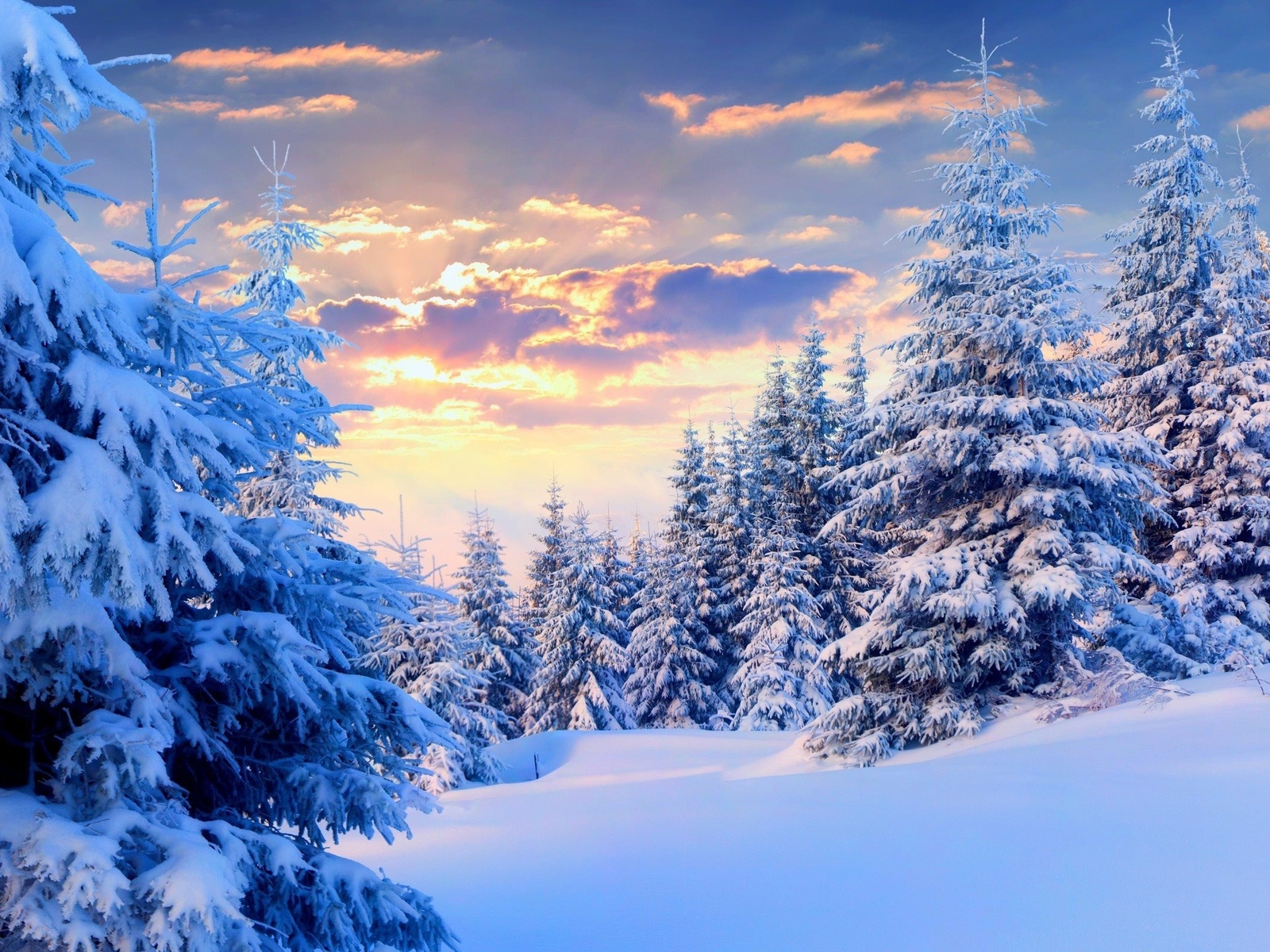 Жизнь зимой в лесу